Basics for 
Convolutional Neural Network
Beibin Li
2021-05
CNN
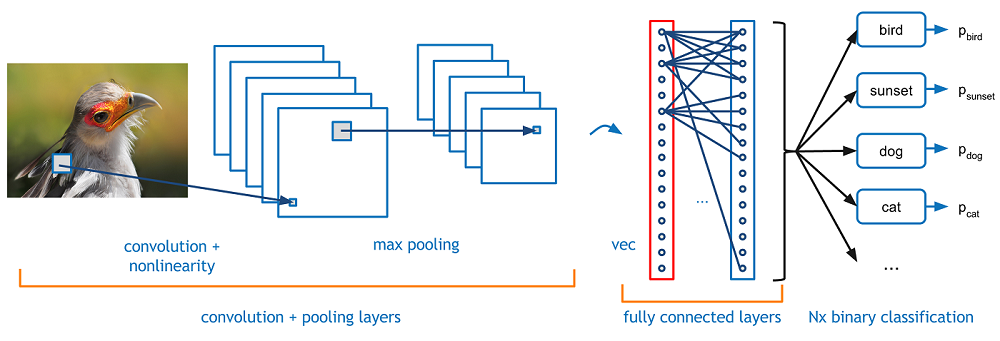 Convolution Operation
Nowadays, we learn kernels from the data.
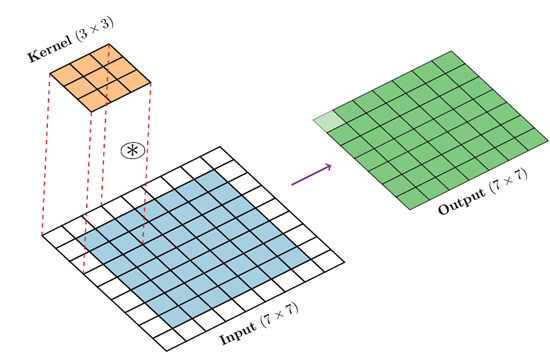 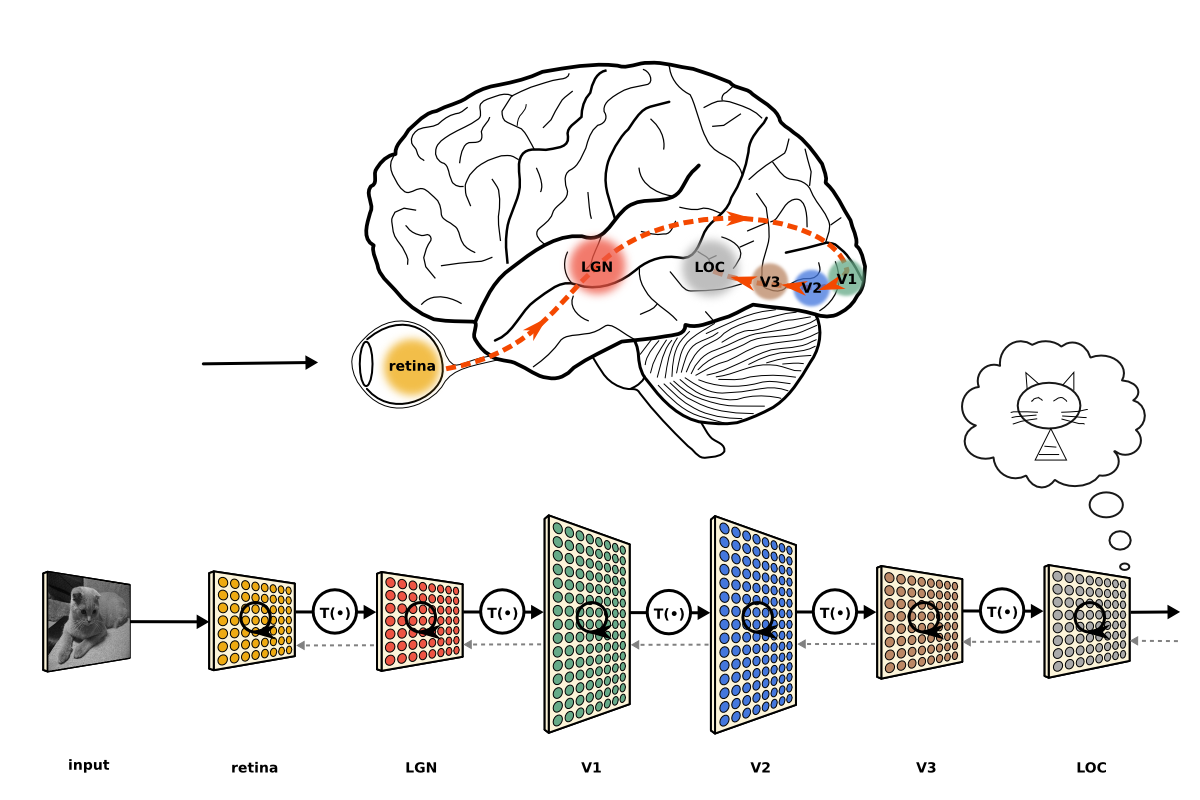 Learning
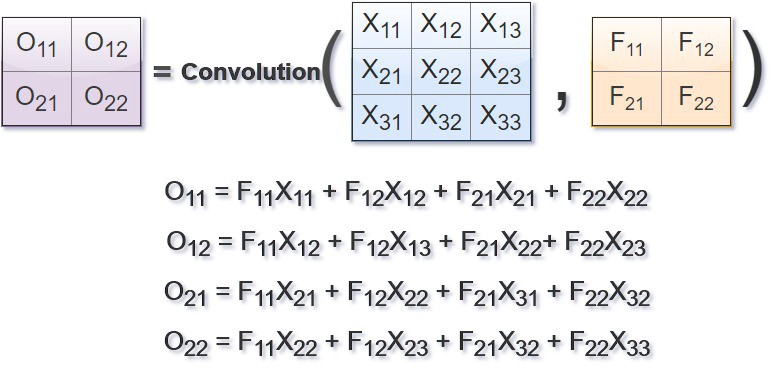 Details:
https://www.slideshare.net/EdwinEfranJimnezLepe/example-feedforward-backpropagation
https://medium.com/@2017csm1006/forward-and-backpropagation-in-convolutional-neural-network-4dfa96d7b37e
Pooling
e.g. kernel size = 2, stride = 2 for both width and height.

The kernel size for pooling can be an even number.
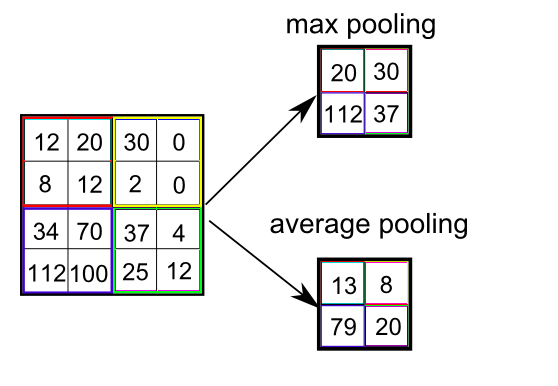 CNN Structures
Image Classification
Image Classification
Convolutional 
Unit
Fully-connected
Or Linear Layer
CU
FC
Down-sampling 
Unit
Global Avg.
Pooling
GAP
DU
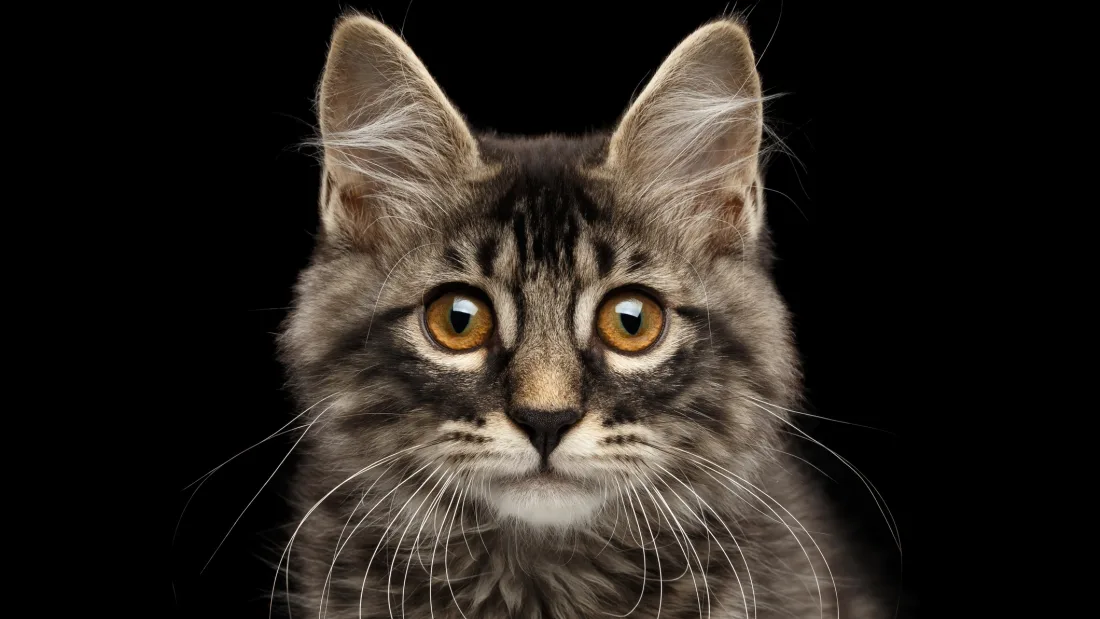 FC
CU
DU
CU
GAP
DU
CU
Cat
28 x 28 
= [28]2
[1]2
[7]2
[7]2
[14]2
[28]2
[14]2
Convolutional Unit (CU) - VGG
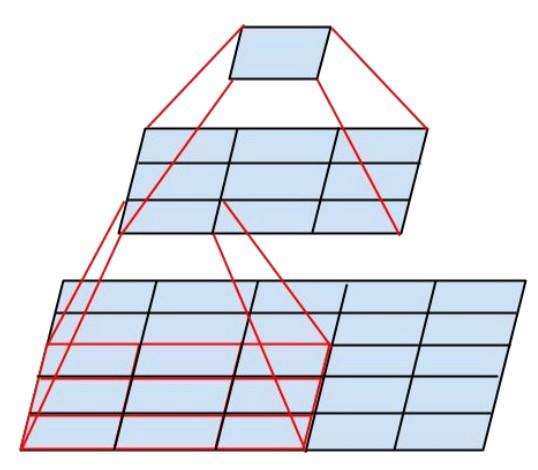 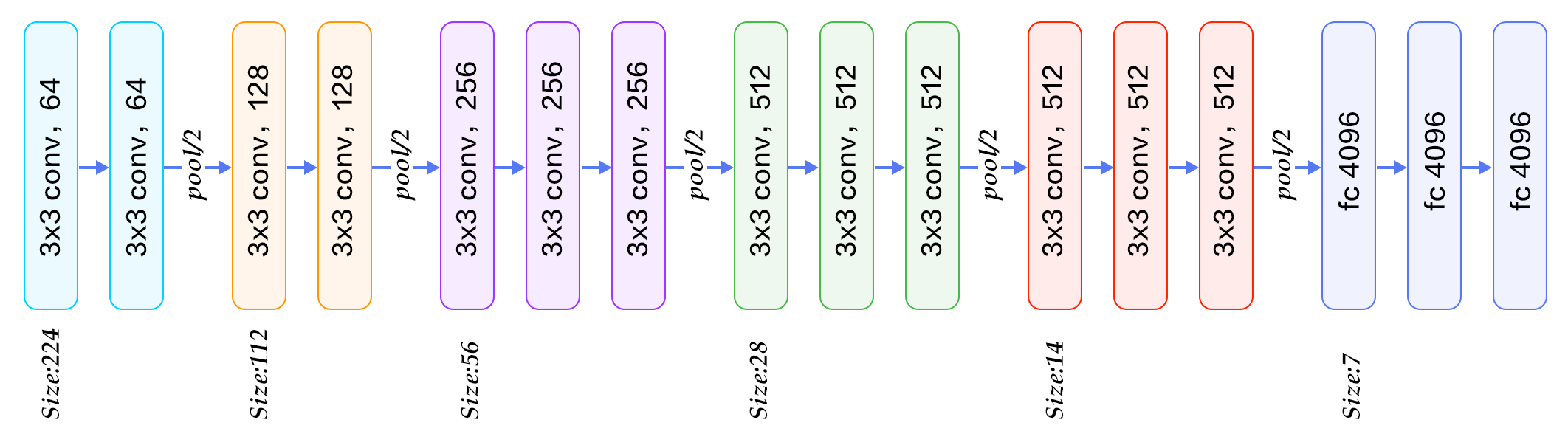 3x3 Conv Layer
3x3 Conv Layer
Image Source (Inception): Szegedy, Christian, et al. "Rethinking the inception architecture for computer vision." CVPR. 2016.
Basic Block in ResNet
ResNet: He, Kaiming, et al. "Deep residual learning for image recognition." CVPR. 2016.
Residual Connection
Element-wise addition of input and output
Improves gradient flow and accuracy
In ResNet-18 and ResNet-34
Still computationally expensive
Hard to train very deep networks (> 100 layers)
3x3 Conv Layer
3x3 Conv Layer
Bottleneck in ResNet
1x1 Conv Layer
Used in ResNet-50, ResNet-101, ResNet-152, etc...
Computationally Efficient


Influence:
Bottleneck unit with Depth-wise convs
MobileNetv2
ShuffleNetv2

MobileNetv2: Sandler, Mark, et al. "Mobilenetv2: Inverted residuals and linear bottlenecks." CVPR,  2018.
ShuffleNetv2: Ma, Ningning, et al. "Shufflenet v2: Practical guidelines for efficient cnn architecture design." ECCV, 2018.
3x3 Depth-Conv Layer
1x1 Conv Layer
CNN Structures
Semantic Segmentation
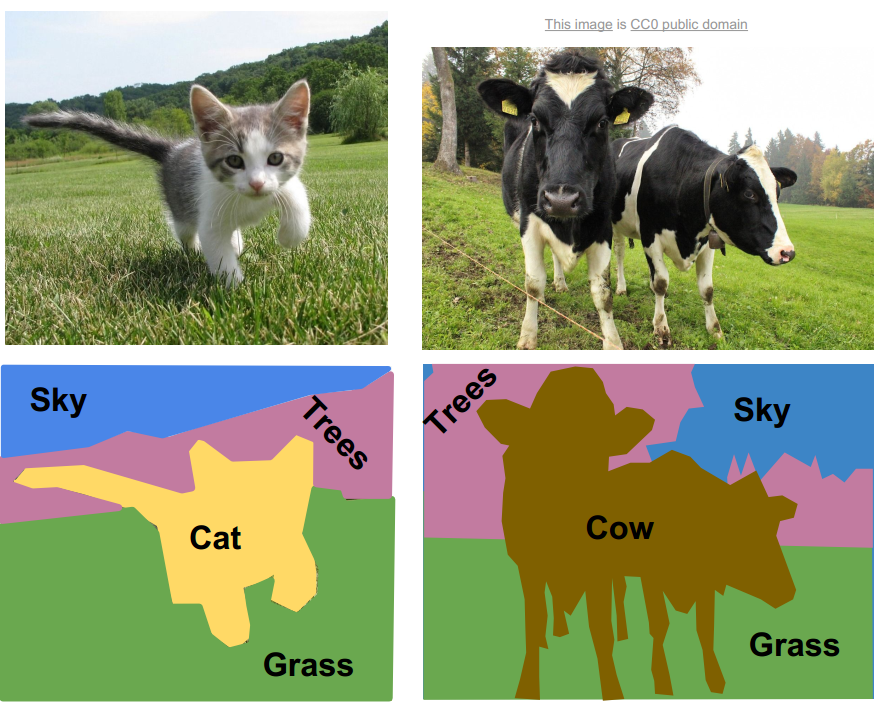 Encoder-Decoder
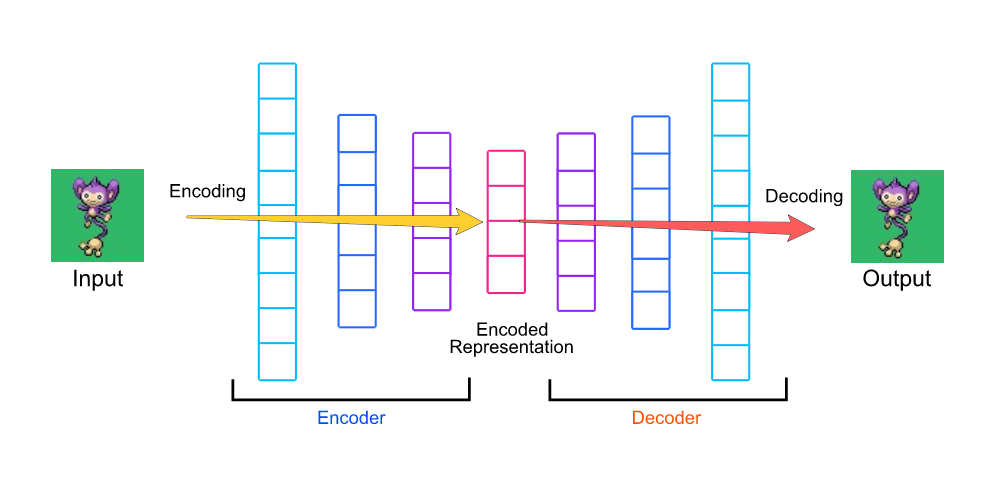 Encoder-Decoder in Semantic Segmentation
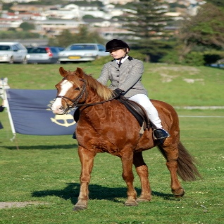 CU
DU
CU
DU
CU
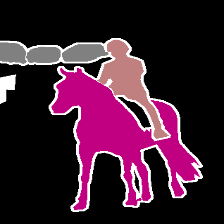 CU
UU
CU
UU
Up-sampling 
Unit
UU
Fully-connected
Or Linear Layer
Global Avg.
Pooling
Convolutional 
Unit
Down-sampling 
Unit
GAP
CU
FC
DU
U-Net
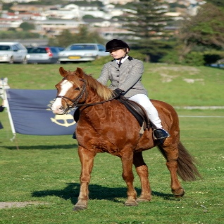 CU
DU
CU
DU
CU
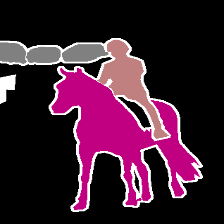 CU
UU
CU
UU
Up-sampling 
Unit
UU
Fully-connected
Or Linear Layer
Global Avg.
Pooling
Convolutional 
Unit
Down-sampling 
Unit
GAP
CU
FC
DU
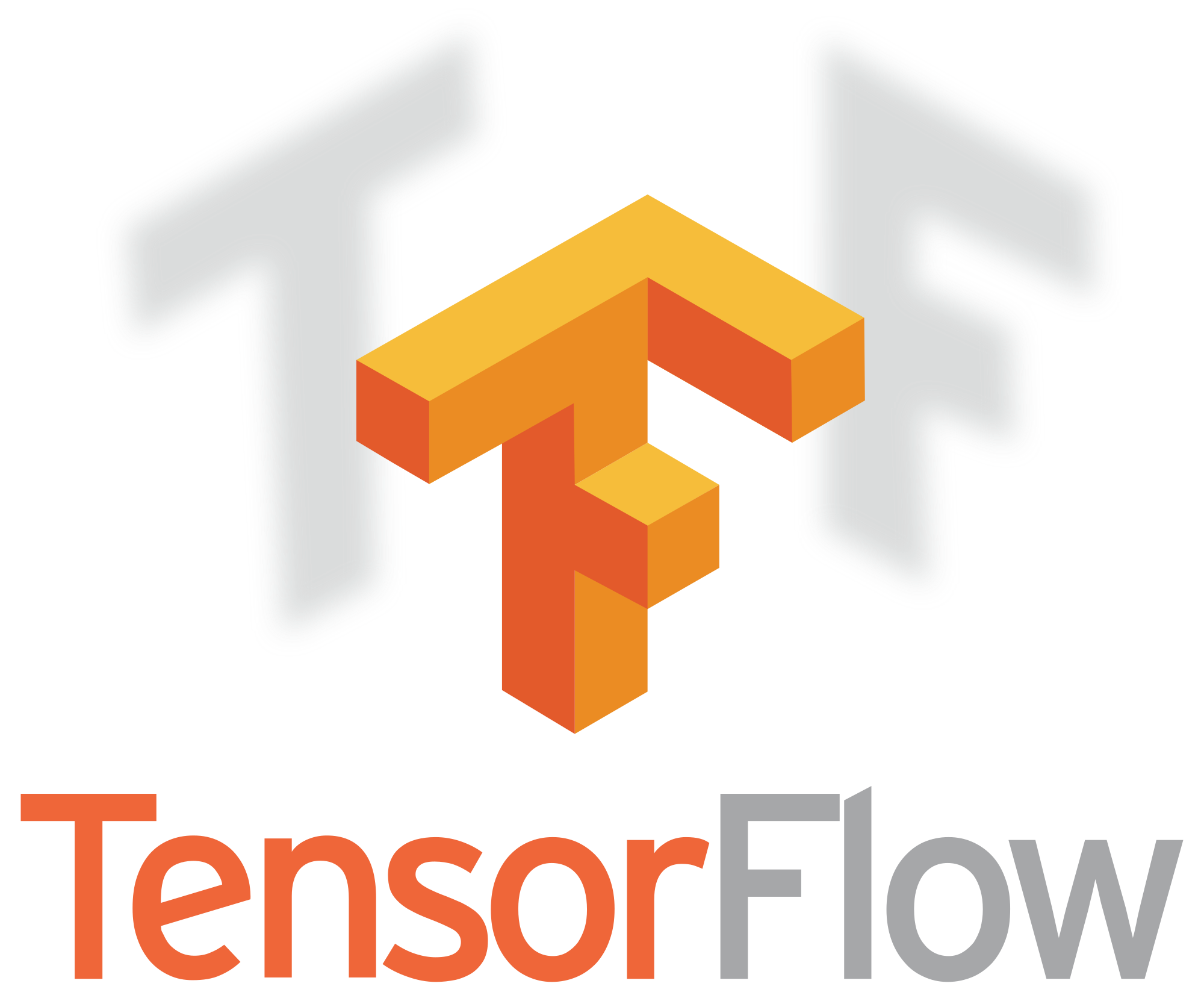 Deep Learning Libraries
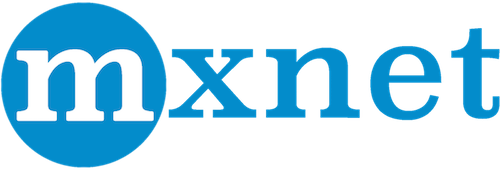 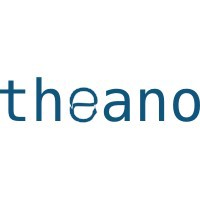 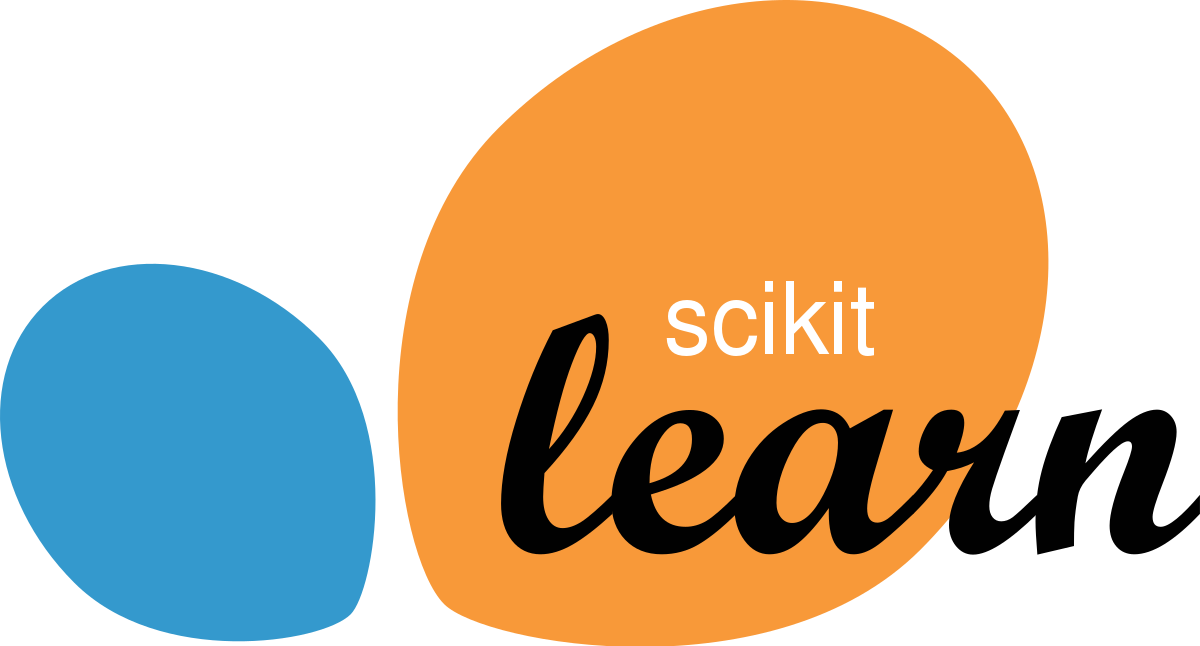 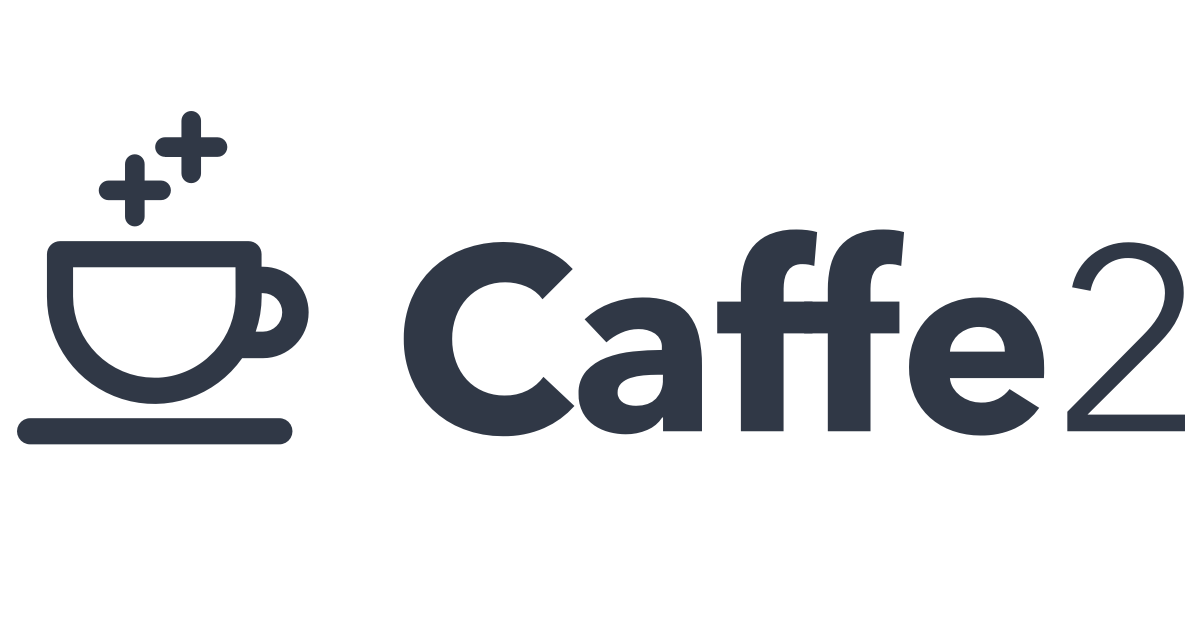 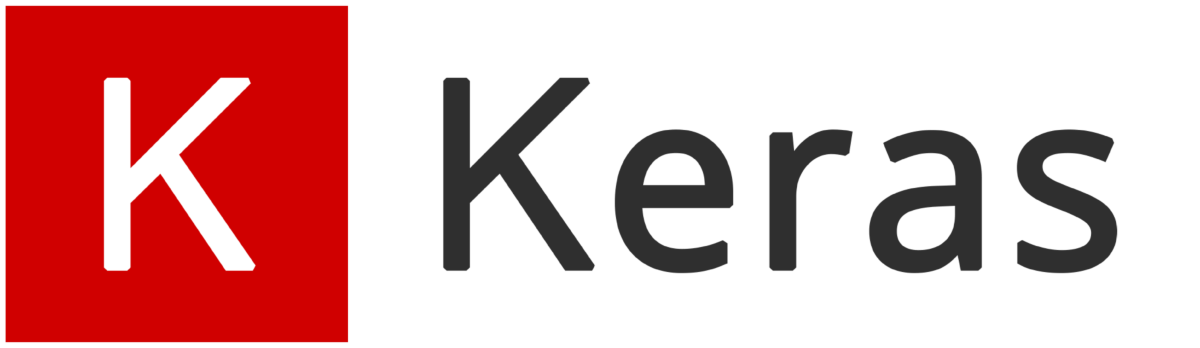 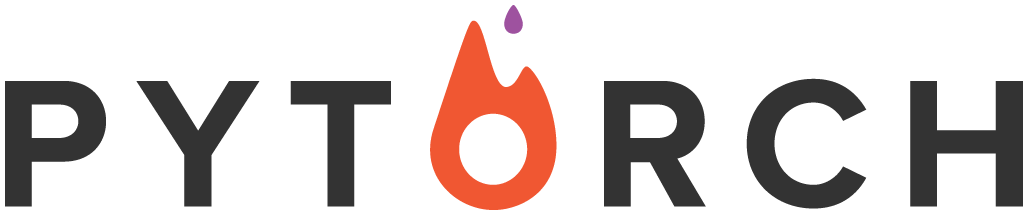 Homework 5
Convolutional Neural Networks
In PyTorch
Neural Network (Q1)
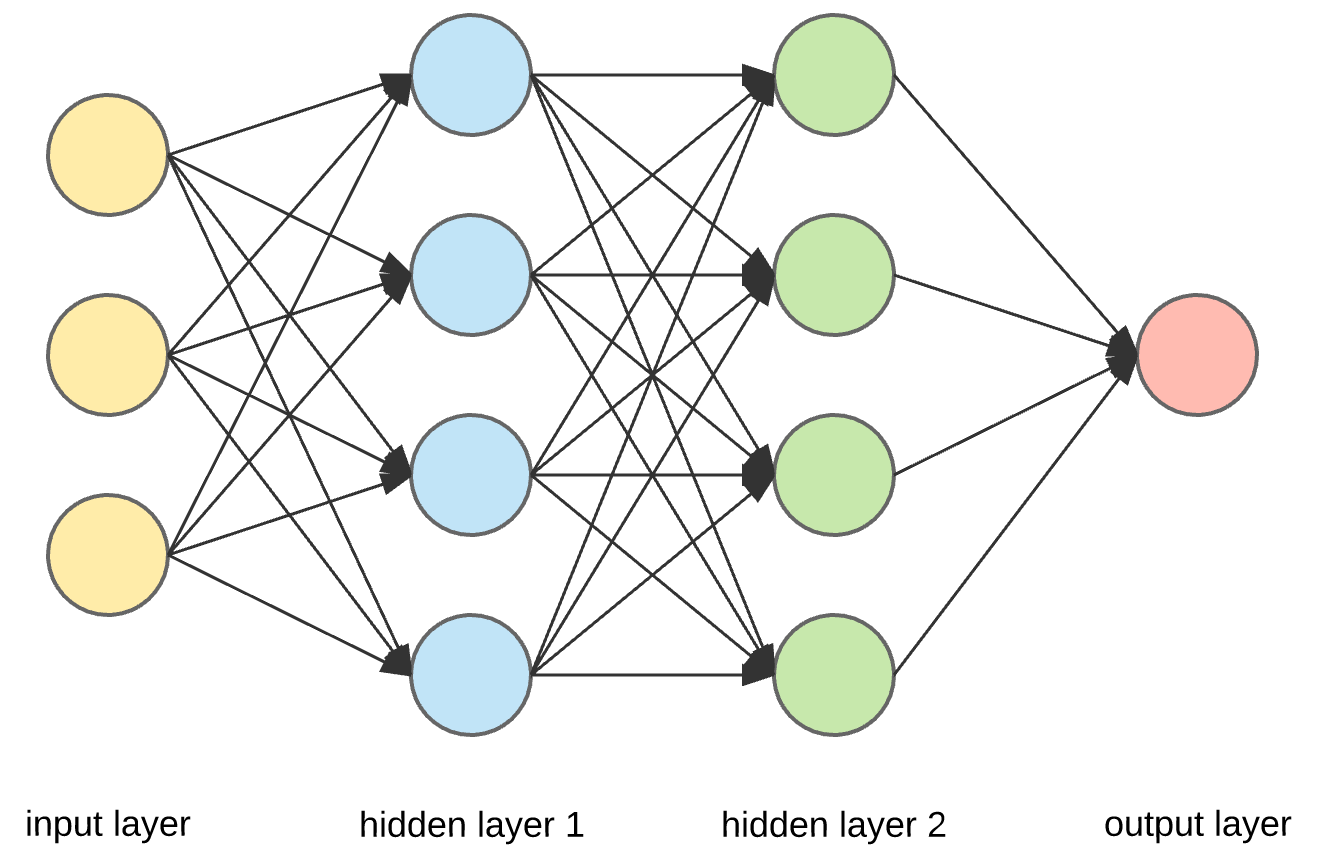 Convolutional Neural Network (Q2)
Conv
Pool
FC
Cross Entropy
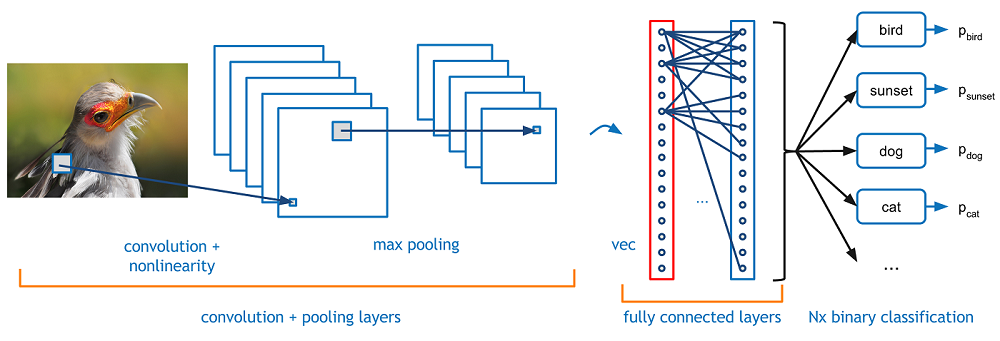 Yellow or Blue?
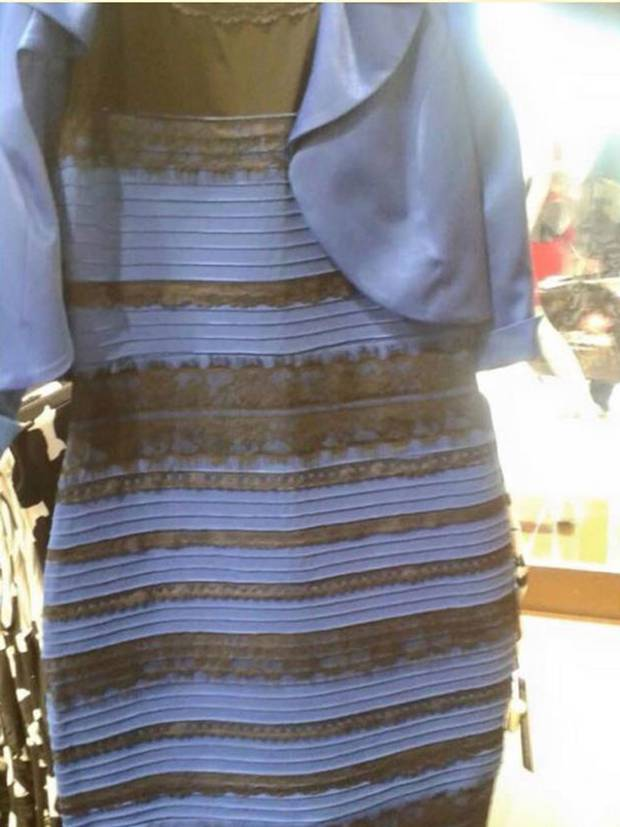 Color Normalization (Q3)
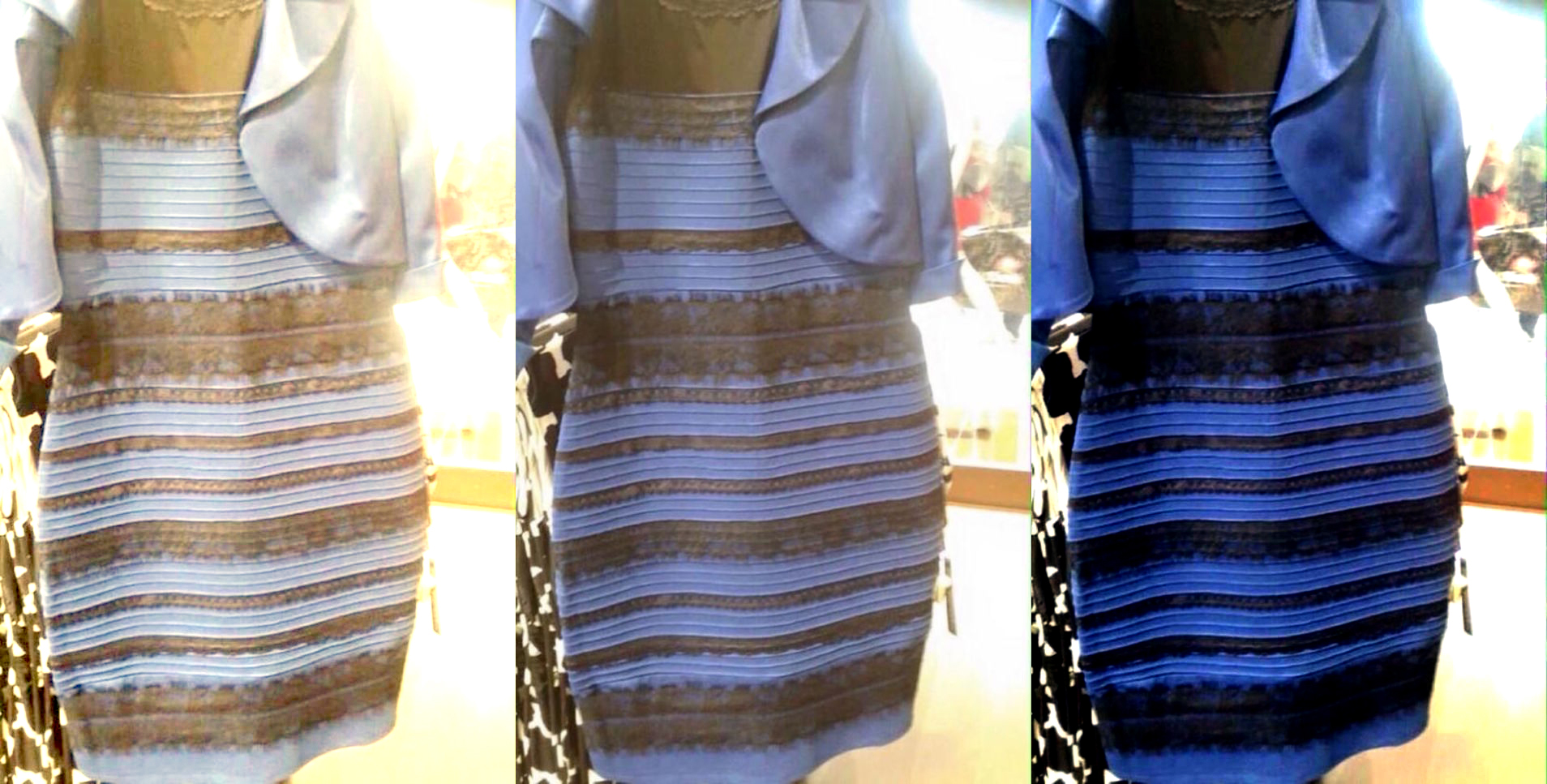 What’s the Color of the Strawberry
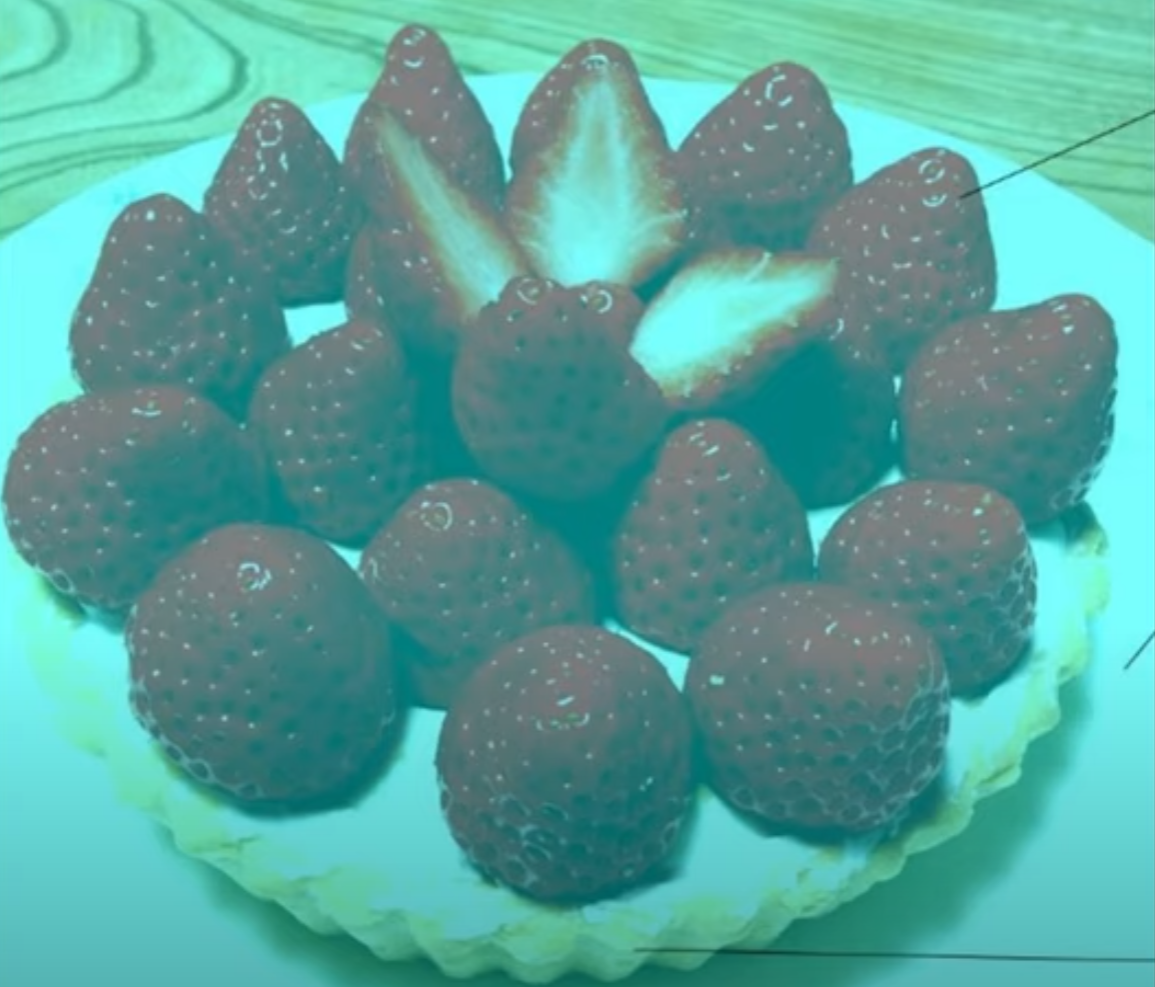 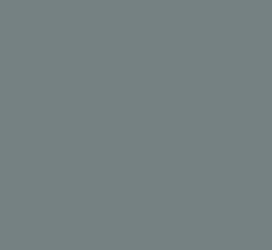 Deep Convolutional Neural Network (Q4)
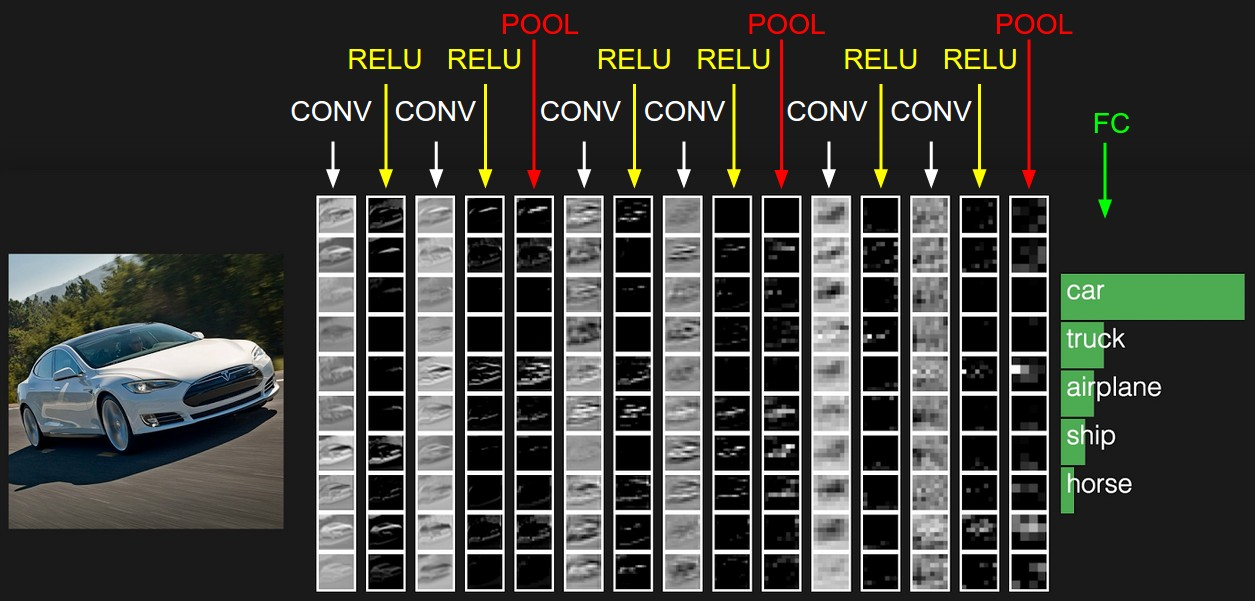 Make the Design More Flexible
Input:
[8, 16, 32, "pool"]
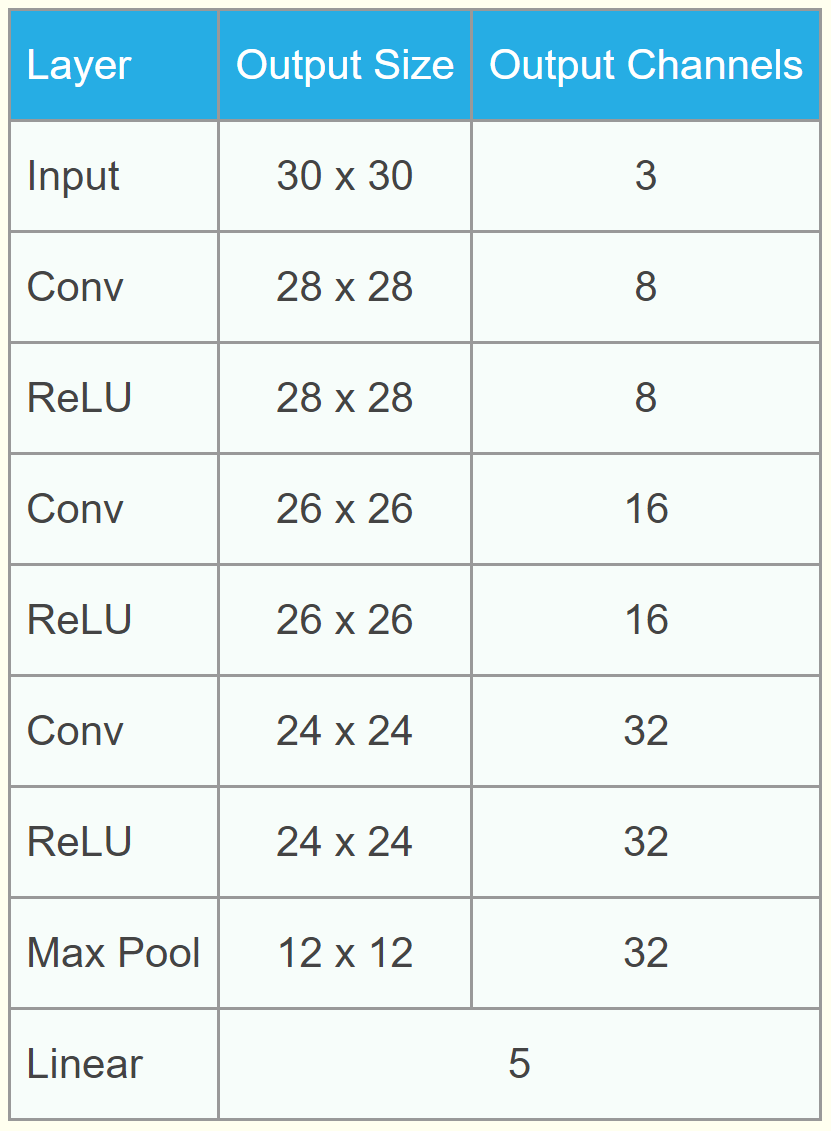 Data Augmentation (Q5)
Random Affine Transformation
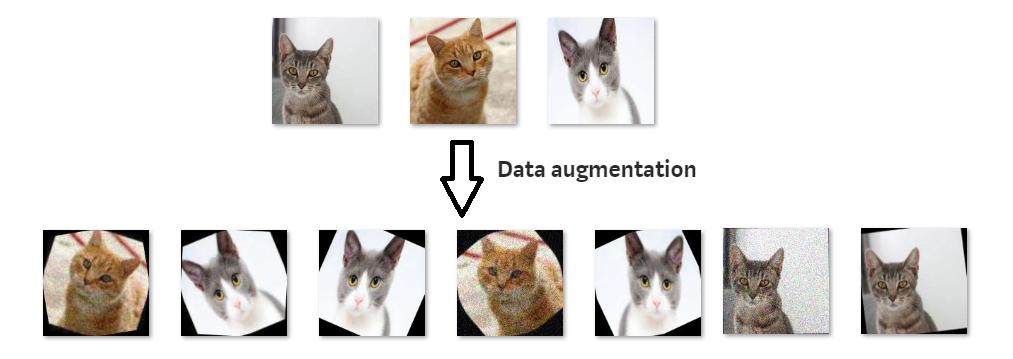